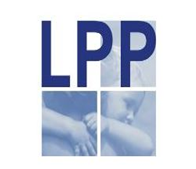 bestuur
Bernadette Diekstra, voorzitter (Groningen)
 
Ton Biesta, secretaris
 
Adje Syrier, penningmeester (Maastricht)
 
Vigdis van der Giesen, lid (Rotterdam)
 
Vacature, lid
 
 
vergaderlocatie:  Utrecht
 
 
www.lpp-nederland.nl en info@lpp-nederland.nl